Презентация к учебнику английского языка  О.В.Афанасьевой, И.В.Михеевой VI уровень.
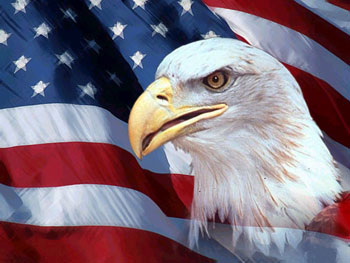 Country and People
Учитель английского языка
ГБОУ СОШ № 180 г.Санкт-Петербург
                 Белоброва Е.Д.
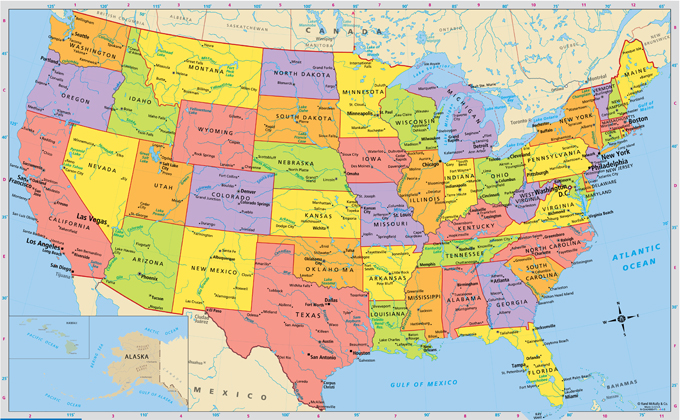 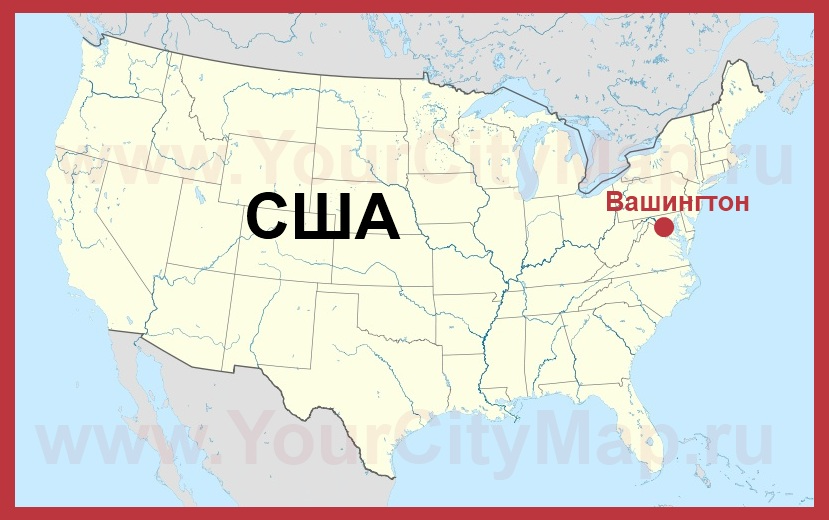 The mighty Mississippi River is nearly 6400 km.
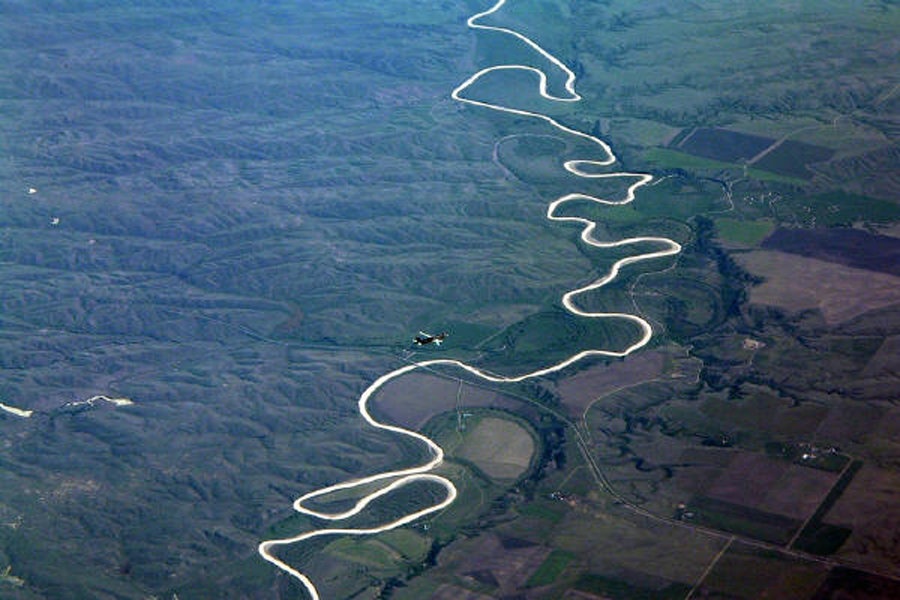 The Mississippi river begins in the north of the country 
                 and ends in the Gulf of Mexico
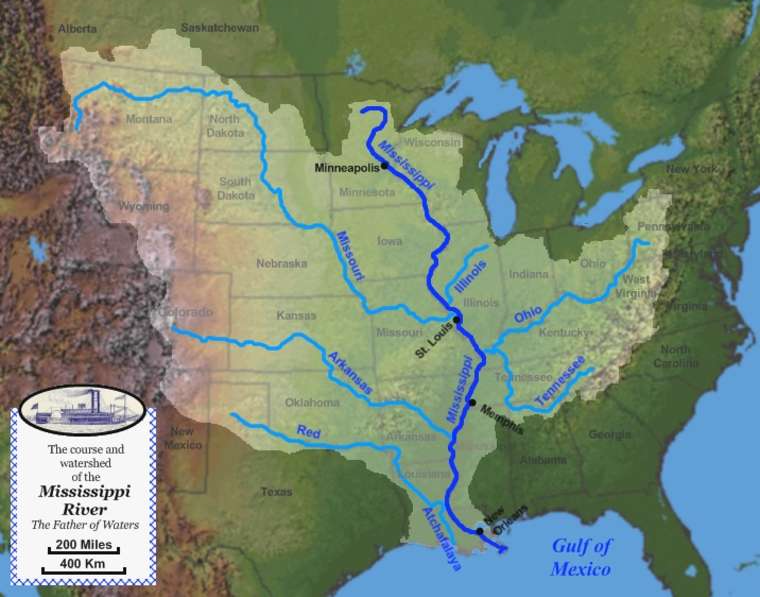 The Colorado river formed The Grand Canyon over millions of years. 
                       It is one mile deep and 200 miles (320 km) long.
The Canyon looks different at different times of day and in different seasons.
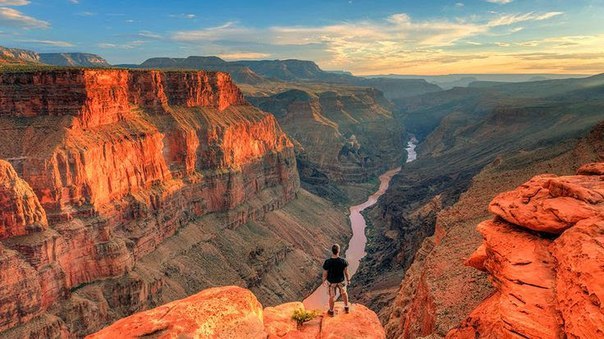 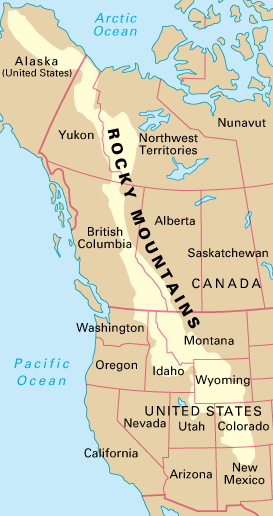 The Colorado river rises in the 
Rocky Mountains that stretch from Alaska
    down to the south of the country.
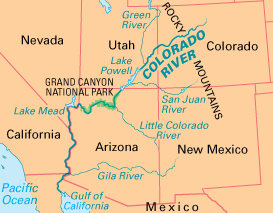 The Appalachians in the east run from north to south.
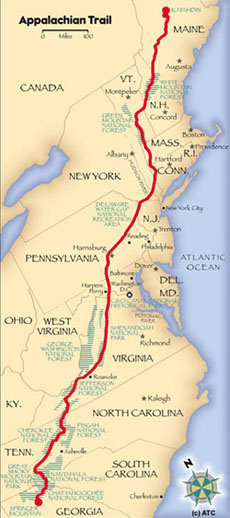 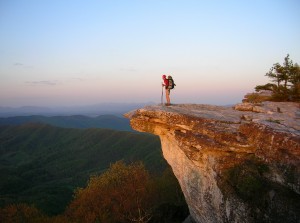 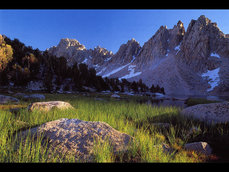 The U.S. is often called "the Great melting pot" 
in which different cultures, languages and religions 
combined to provide a single people - Americans.
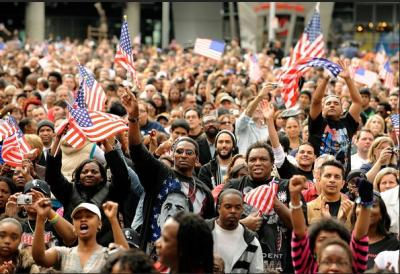 Использованные интернет-ресурсы
http://tour.travelkey.vn/images/hanhtrinhdenmy/usamap.jpg
http://yourcitymap.ru/ssha/karta-vashingtona/gorod-vashington-na-kartessha.jpg
http://file2.answcdn.com/answcld/image/upload/w_760,c_fill,g_faces:center,q_60/v1401071988/zgvd4gzpyv79o0v8zoaf.jpg
http://svoipravila.ru/data/_uploads/2013/Отдых/Интересно%20отдыхаем/25%20самых%20на%20земле/Гранд-Каньон%20в%20США/7_Гранд-К
http://cs608927.vk.me/v608927065/cf6a/QwelzmqCzYc.jpg
http://4.bp.blogspot.com/ihRUA6VEwyE/TwJtZ7N4WcI/AAAAAAAAAEc/bxV9icHLYZc/s1600/appalachian-trail-map_lrg2.jpg
http://www.ratc.org/wp-content/uploads/2015/07/McAfee-iconic-300x223.jpg
http://fce-study.netdna-ssl.com/2/images/upload-flashcards/54/80/33/6548033_m.gif
http://1-news.net/uploads/posts/2014-12/medium/1418389274_los-angeles.jpg
http://www.ibc.org.ua/images/blog/tipy_predpriyatiy_v_ssha.jpg
https://s-media-cache-ak0.pinimg.com/originals/8a/52/68/8a5268f85149a7ca0ea26704186fbf20.jpg